Week Eleven Vocabulary
English II
Epistle
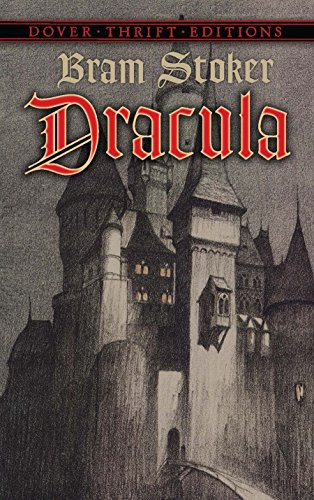 a letter or literary composition in letter form
Avid
enthusiastic; extremely interested
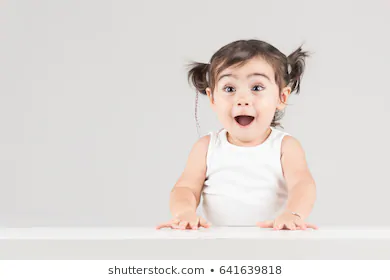 Gadfly
an irritating and persistent person
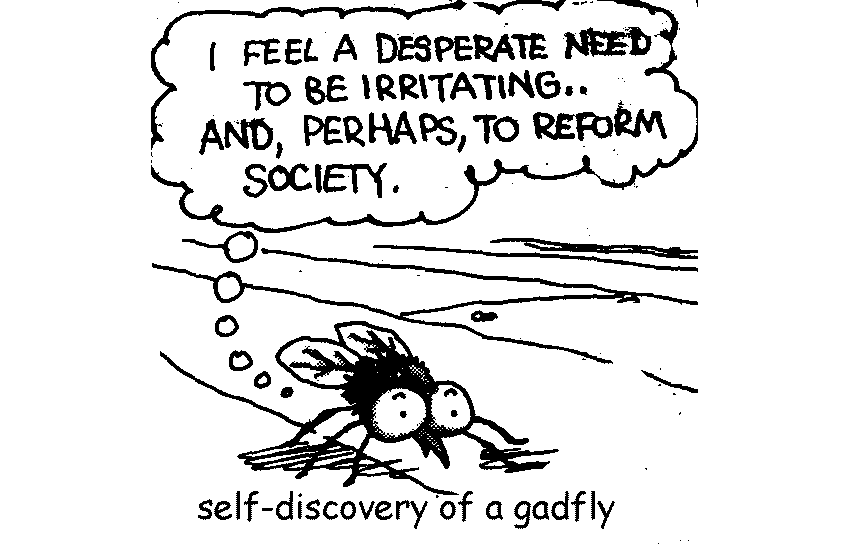 Humility
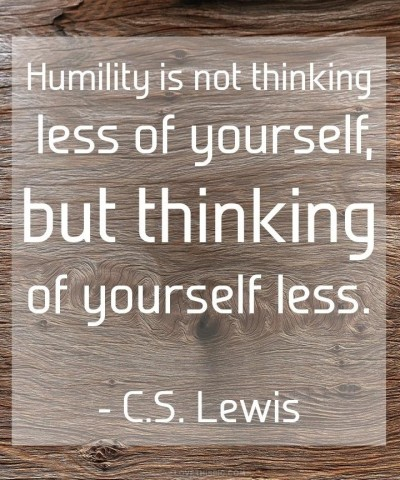 absence of vanity; humbleness
Dolorous
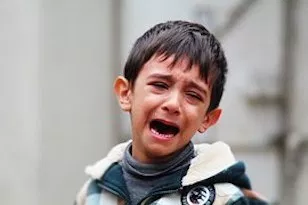 exhibiting sorrow or pain
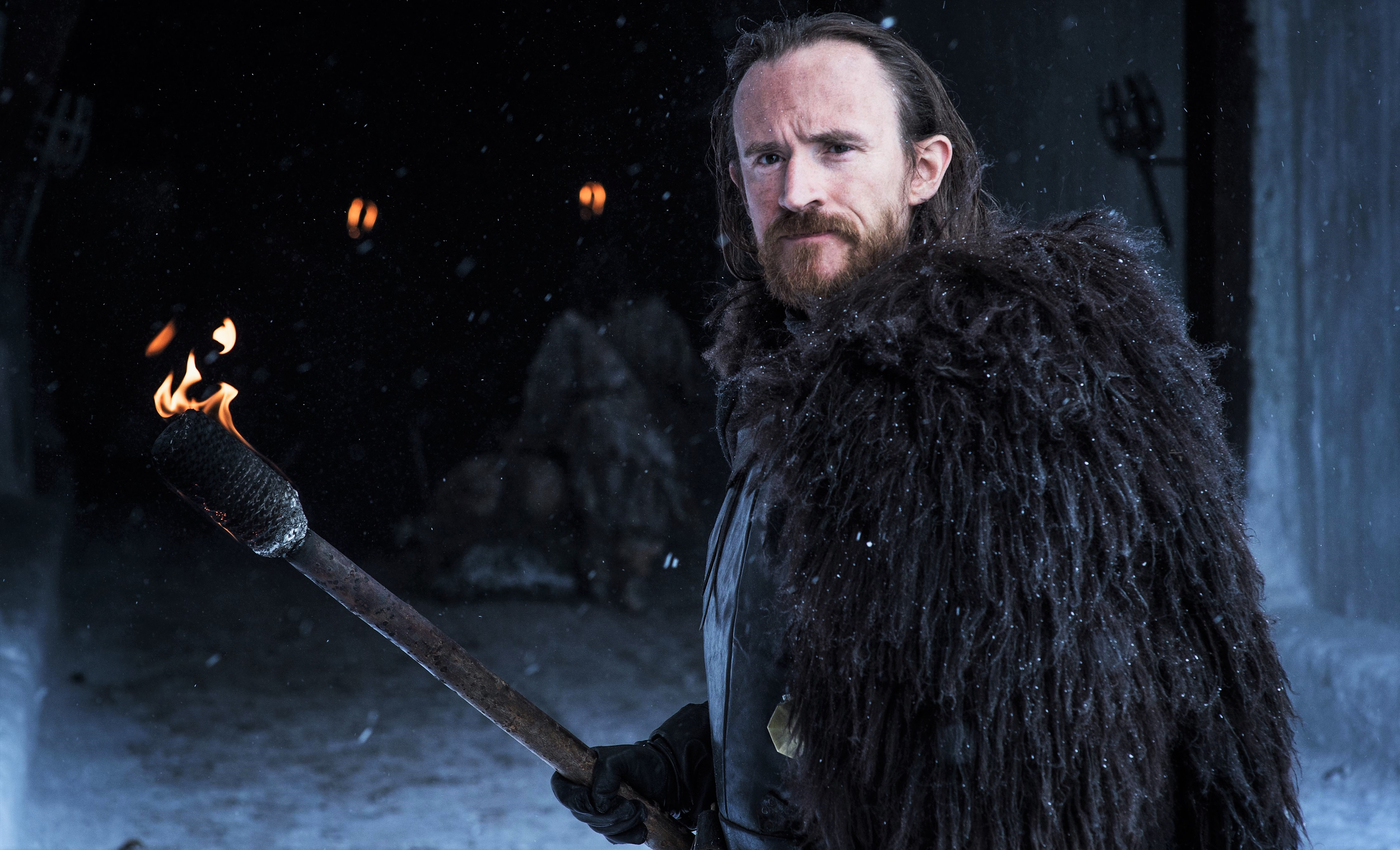 Gargantuan
of huge or extraordinary size and power
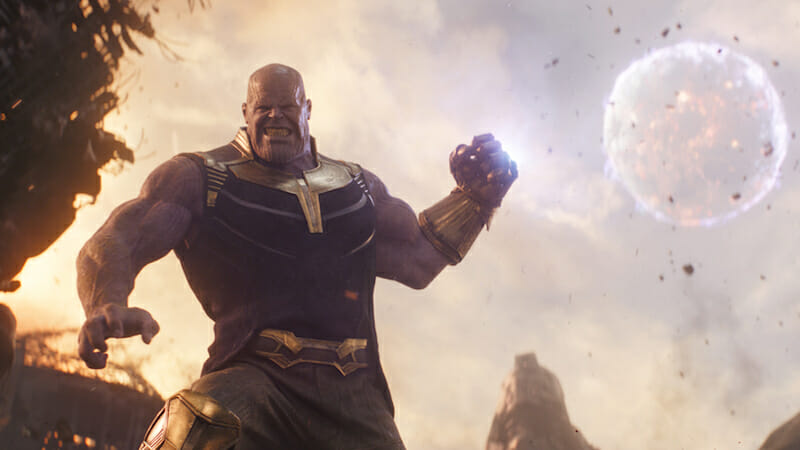 Arduous
difficult; requiring much effort
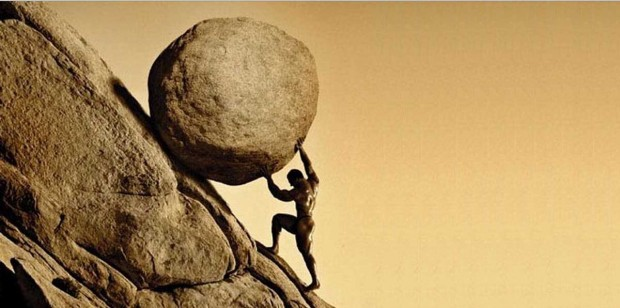 Affable
friendly; agreeable; easy to talk to
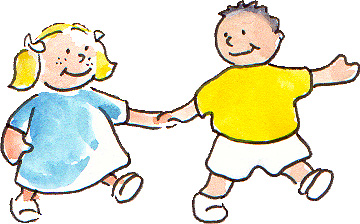 Grandiloquent
pompous or high-flown in speech
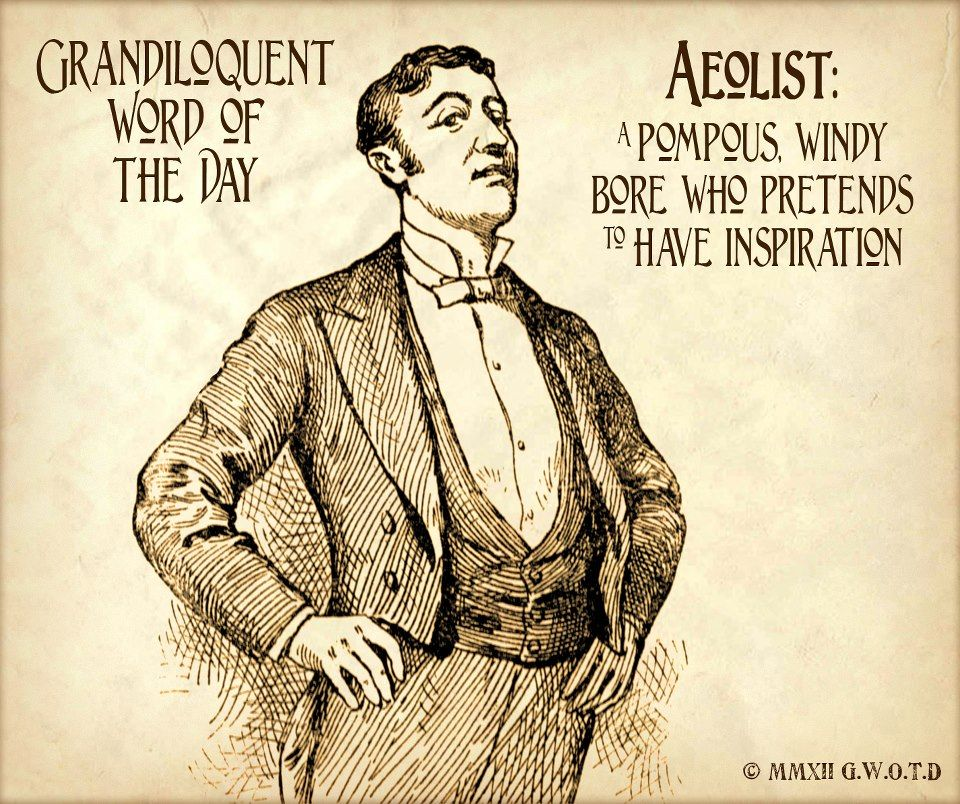 Agrarian
concerning farms, farmers, or the use of land
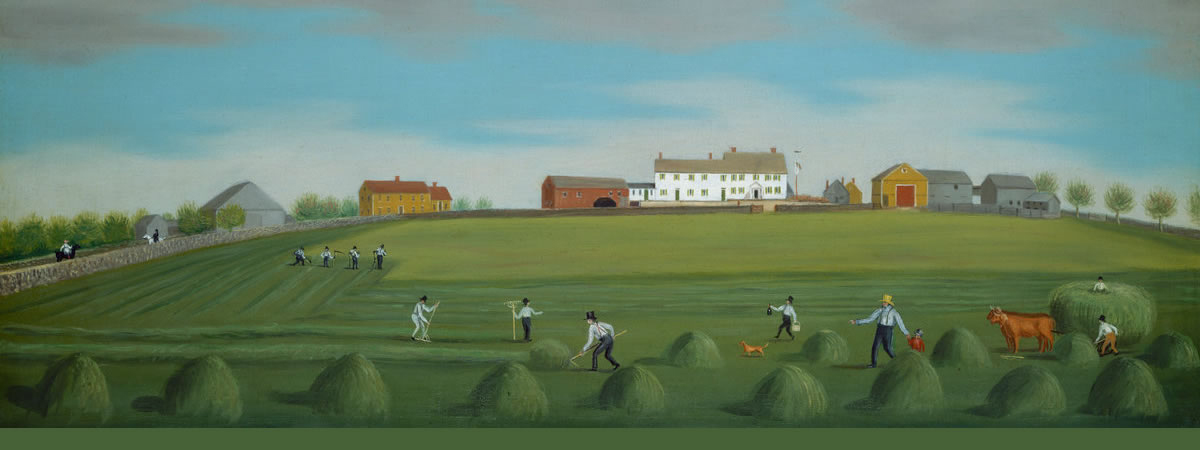